Top Payroll Outsourcing Trends HR Professionals Need to Watch in 2024
https://paysquare.com/
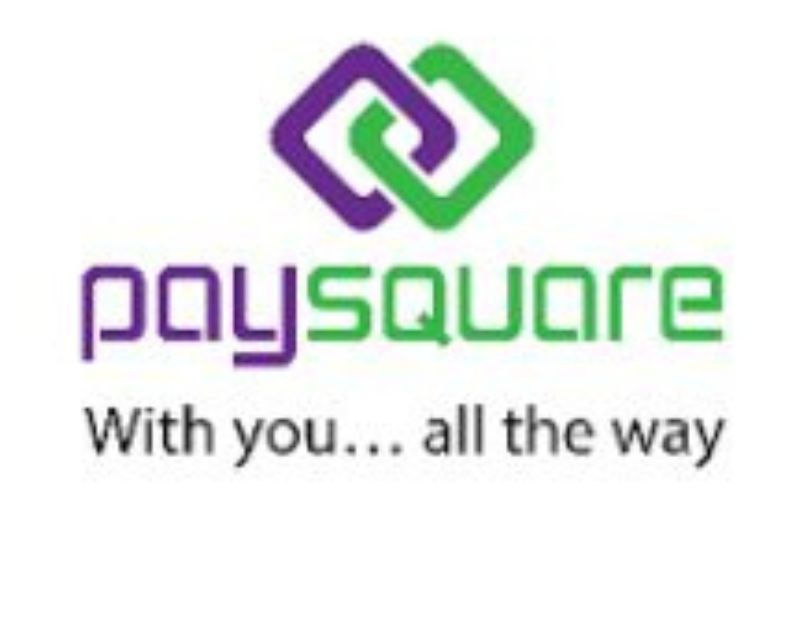 In 2024, the payroll outsourcing industry will have drastic changes occasioned by innovations in the field, changing regulations, and changes in the working populace. This is crucial for the HR professionals as it makes them well informed in case of change of trends that affect the operations of the manufacture and legal compliance. Below are some of the key payroll outsourcing trends impacting the future to give a closer look at.
1. Automation and Artificial Intelligence (AI) in Payroll
Automations and artificial intelligence are among the most topical options for development in the field of payroll outsourcing. They allow payroll outsourcing companies specializing in processing payroll services to do so more efficiently, minimising mistakes. Starting from automatic calculation of taxes to automatic control in real time, it delivers the required time for strategic actions in the sphere of personnel administration.

2. Global Payroll Solutions for Remote Workforces
Although the work from home practices have now become the new norm, companies are seeking new markets to expand. This has led to high demand for the payroll outsourcing companies in India and across the globe providing Payroll outsourcing services who deal with international payroll. These solutions facilitate compliance of the country’s labour laws, when at the same time, managing payroll across different currencies.
3. Enhanced Focus on Compliance Management
Legal requirements continue to retain their former significance in the sphere of HR management. Top payroll organisations of India and across the globe are now using tools to cope up with several changes frequently occurring in the tax legislation as well as labour policies. Payroll professionals who edit these services have an understanding of some of the general and particular risks that might exist thus businesses outsource their payroll agency to avoid getting on the wrong side of the law and having to pay for many penalties.

4. Integration of Payroll with HR Tech Ecosystems
In 2024, integration is key. In a modern world, most firms that outsource their payroll services come with packages that are fitted to their human resources services like talent management, benefits management, and even performance management. With this approach, data integrity is improved and the management of employees is comprehensively addressed to the HR professional.
5. Data Security as a Core Offering
As of the nature of threats that continue to originate, payroll management services are focusing on data security. .By 2024, the top benefits that HR teams will get from outsourcing the service will include; Every payroll outsourcing in 2024 will have a guarantee of strong encryption, multi-factor authentication, and safe cloud-based platforms that will enhance the protection of the sensitive payroll and employee data. Prominent payroll outsourcing services in India prioritise data privacy based on the norms of both the country and a firm’s international locations.

6. Demand for Customizable Payroll Solutions
Every business is unique and therefore requires unique payroll services, the demand for which is increasing. Most flexible payroll outsourcing firms assist businesses to address unique requirements of the industry by addressing the payroll issues related to freelance workers and the gig economy and addressing taxation issues for international businesses.
7. Cost-Effectiveness Through Outsourcing
As the focus on cost cutting remains a benchmark, there will always be increased demand for the payroll outsourcing services. Hiring the services of payroll companies frees up business organizations from having to maintain internal payroll departments and instead support other key general human resource functions. This is especially attractive to startups and small businesses that want to grow their business at reasonable costs.

8. Growing Popularity of On-Demand Payroll
Instant payments, whereby employees can request payment for the cash they have earned but not yet been paid, are becoming popular. These flexible approaches are gradually being embraced by forward looking payroll outsourcing firms that look to increase employee satisfaction.
Conclusion
In the year 2024, it clearly means that outsourcing of payroll is not just about paying the employees their remuneration. It is about technology, compliance and a positive employee journey. The right payroll outsourcing companies in India or any other part of the world can help the HR professionals better manage these trends. What is more, with the implementation of automation, compliance, and data security, the development of the operations of payroll processing services signify the future development of the new efficient and advanced Human Resource field.
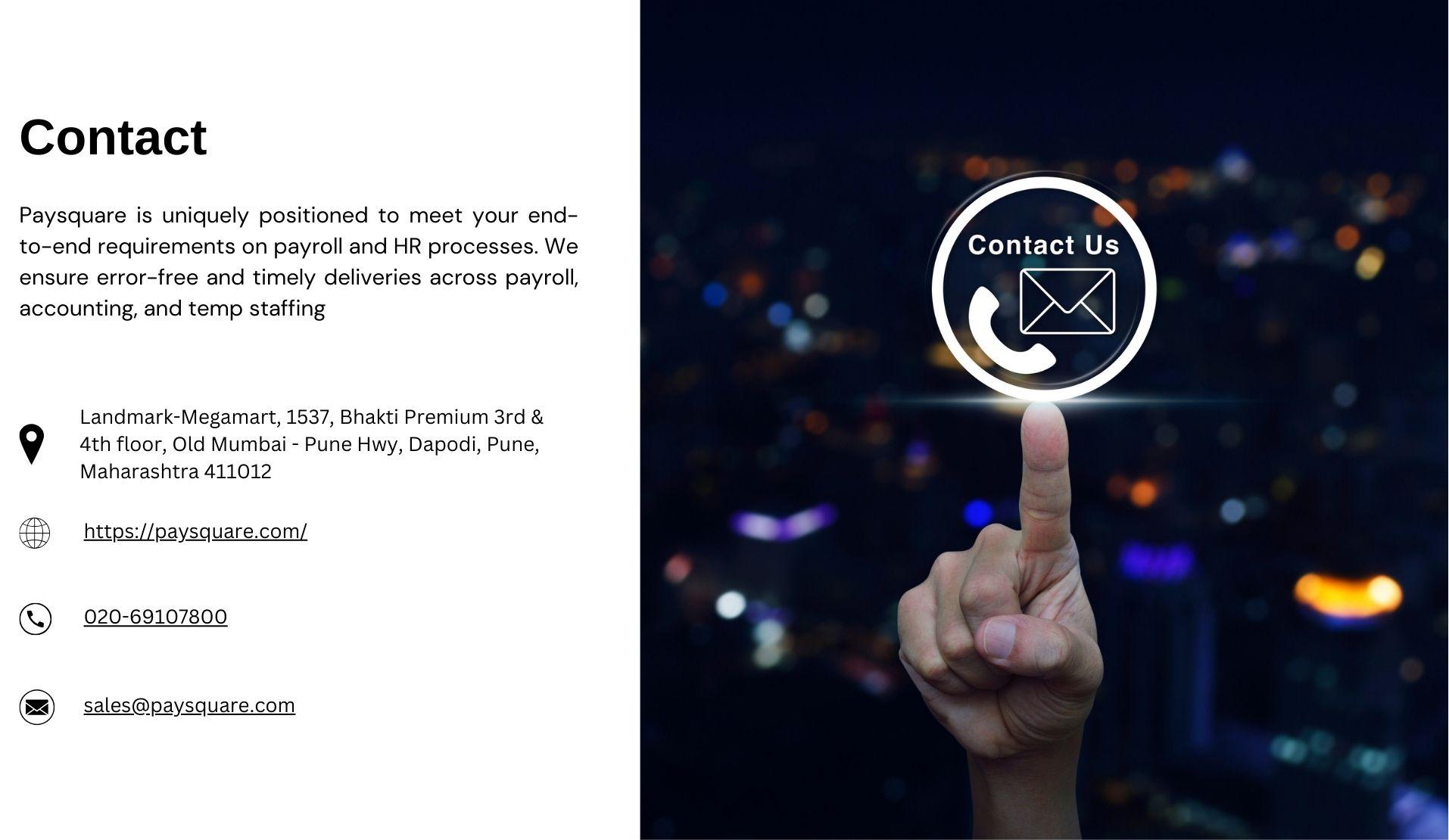 Contact
Paysquare is uniquely positioned to meet your end-to-end requirements on payroll and HR processes. We ensure error-free and timely deliveries across payroll, accounting, and temp staffing
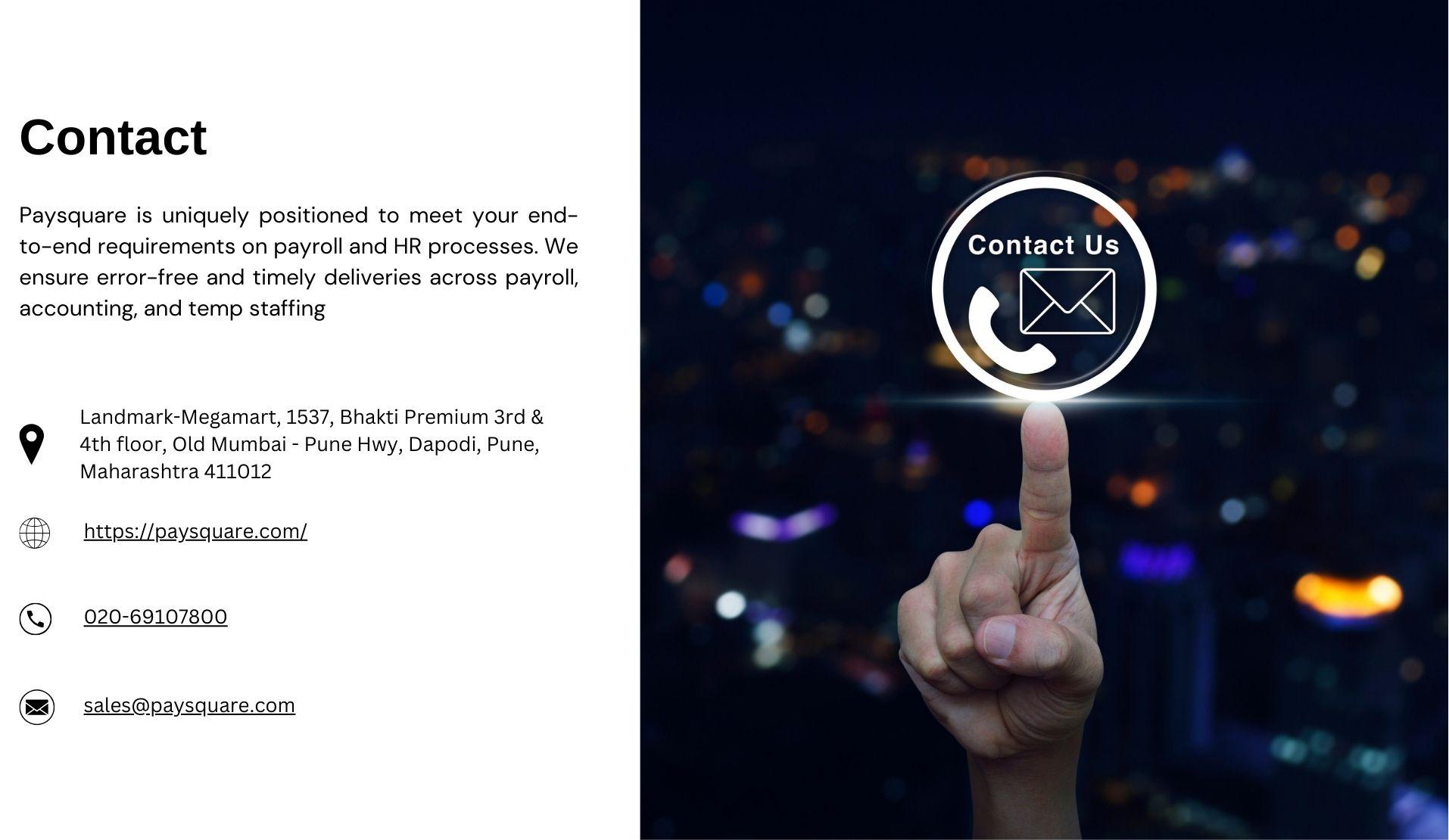 Landmark-Megamart, 1537, Bhakti Premium 3rd & 4th floor, Old Mumbai - Pune Hwy, Dapodi, Pune, Maharashtra 411012
https://paysquare.com/
020-69107800
sales@paysquare.com